Compare the accuracy of trace files captured with a tap and Cisco ACI
Markus Liechti
Eddi Blenkers
Let me introduce us
Markus Liechti
	Network Analyst, BIT - OFIT – FOITT
	Markus Liechti is a veteran network analyst 	working for the Swiss Federal Office of 	Information 	Technology and Communication
	Among other tools, he uses WireShark to investigate 	network problems small, big, and exceptionally big
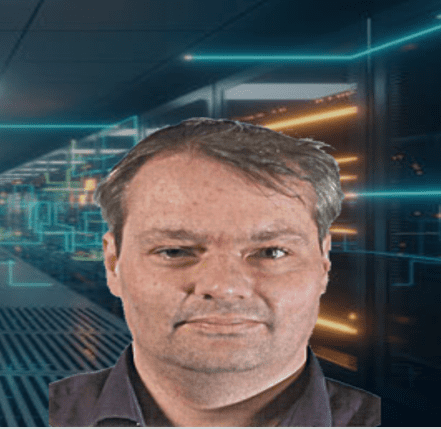 Eddi Blenkers
	Security Analyst, BLS 
	Eddi Blenkers is a security practitioner with over 	20 years of experience. He currently works for 	the Swiss rail company BLS as a Security Analyst
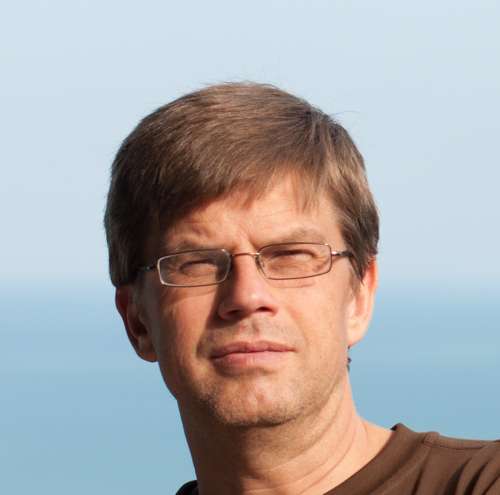 We work in Switzerland
Kandersteg
Geneva
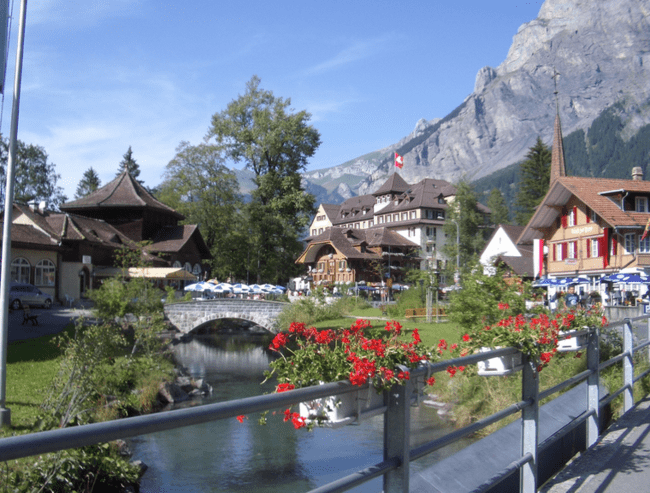 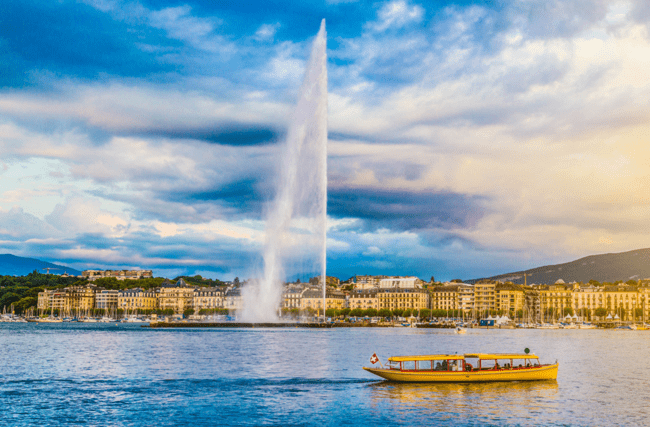 Lugano
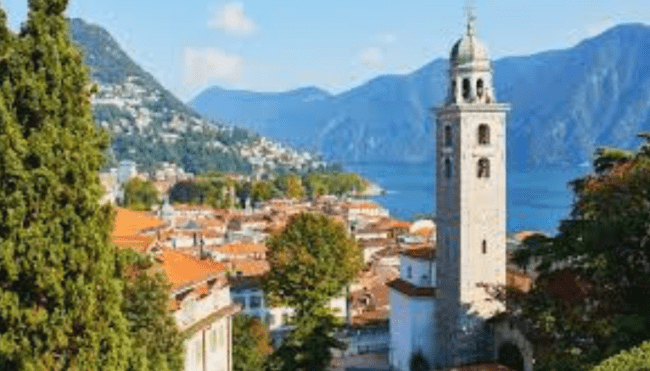 Davos Klosters
City of Bern
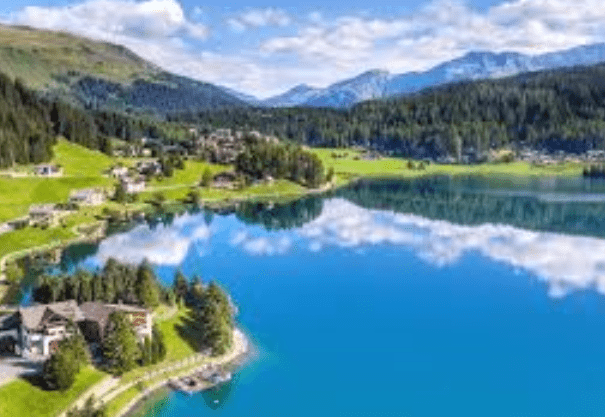 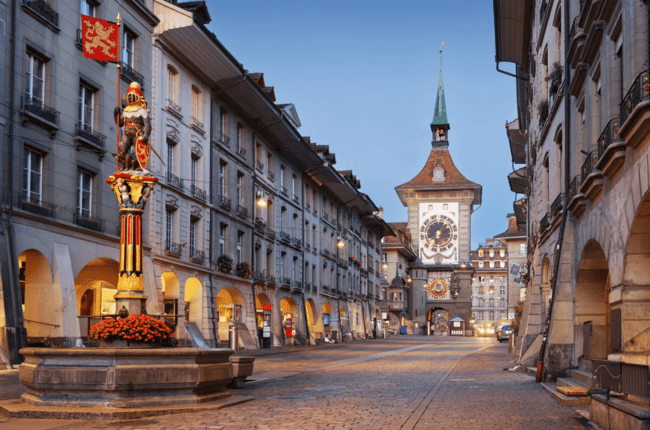 Ice Cream in Lugano?
We love Lugano because it has great ice cream
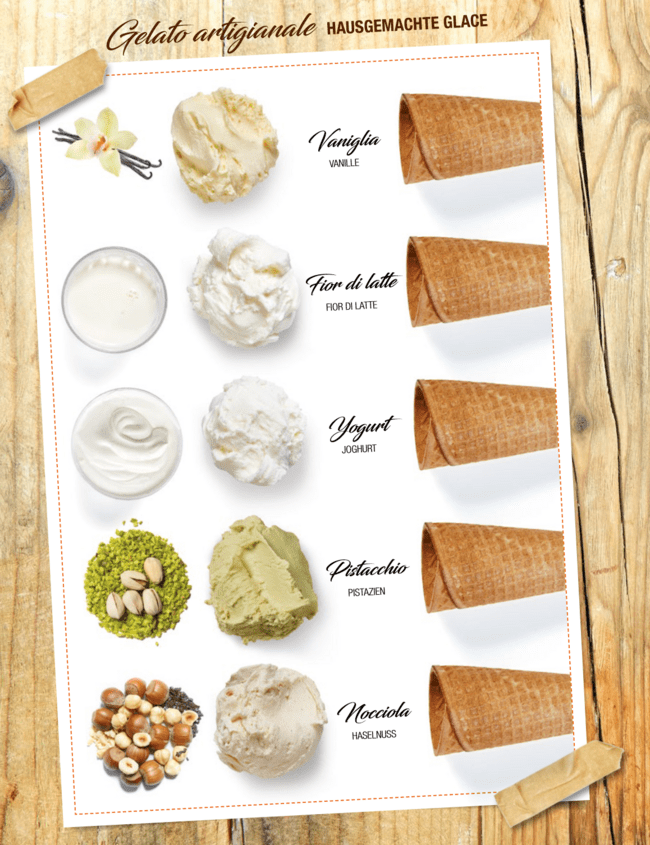 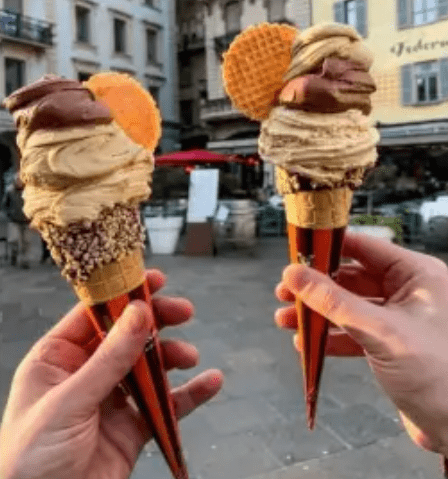 Our contact addresses
if you want to go for an ice cream with us you can find us at:

eduard.blenkers@bls.ch

markus.liechti@bit.admin.ch
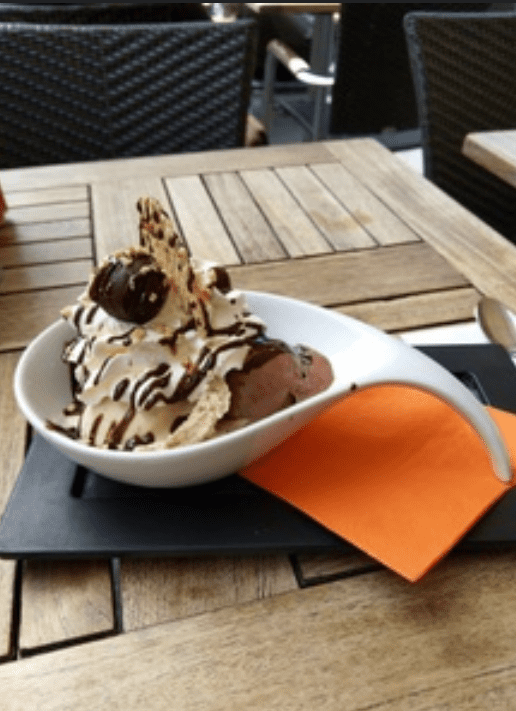 we want to start
In this experiment, we transfer a file and record the event with a tap and the Cisco ACI Engine. Intuitively, we could configure a SPAN port because it is cheap and fast. This experiment will investigate the situation when the infrastructure or virtual capture points are overloaded.
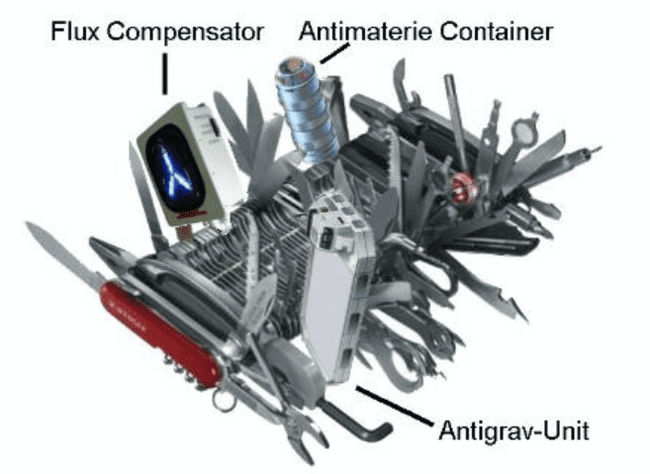 Overview Test and Measurement
File Transfer
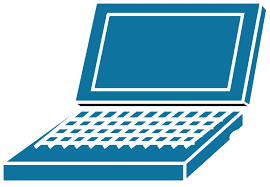 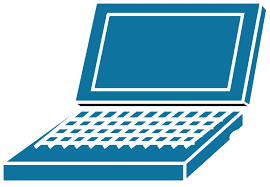 System B
System A
10Gbit/s)
Fiber-Tap
Fiber-Tap
Packet Capture Engine
Riverbed Netshark 2100 (10Gbit/s)
Packet Capture Engine
Allegro 1000 (10Gbit/s)
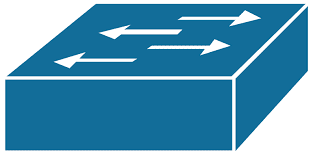 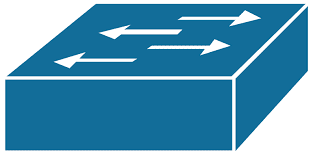 ACI-Leaf
ACI-Leaf
Measurement Point 1
Measurement Point 2
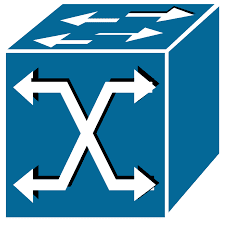 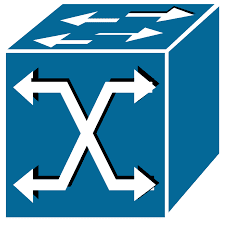 ACI-Spine
ACI-Spine
Measurement Point 3 (ACI)
ERSPAN
Target measurement with end-to-end throughput via ACI and glass taps for verification
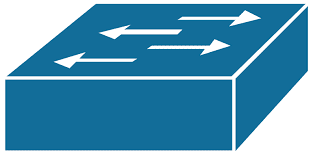 Packet Capture Engine
ARP XPert 6000 (20Gbit/s)
How does the measurement work?
Create md5 checksum of your file


Copy the file from A to B with FTP to the destination
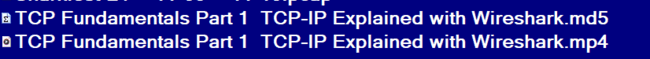 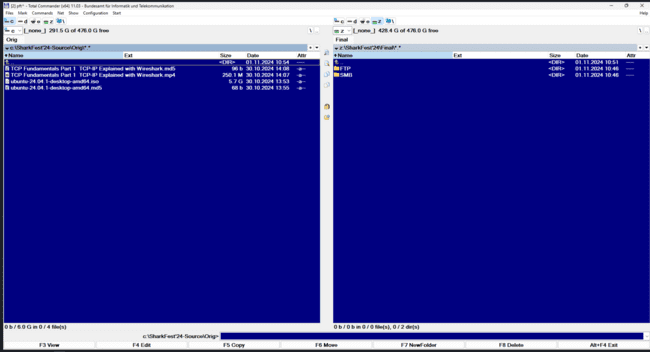 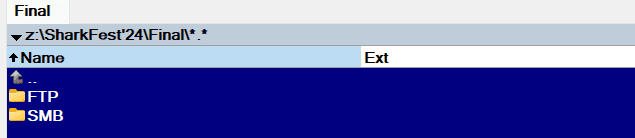 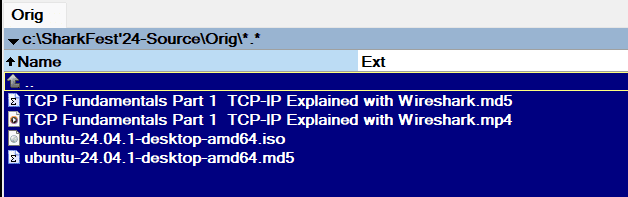 How does the measurement work?
The video can be exported from the Pcap file
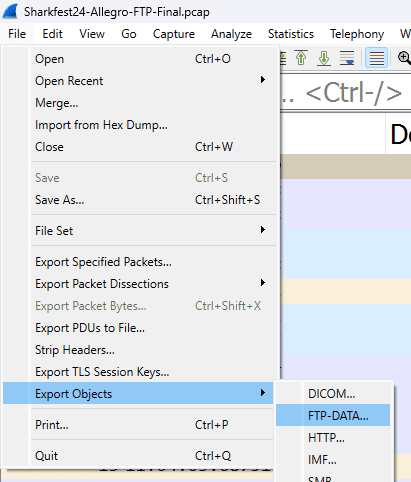 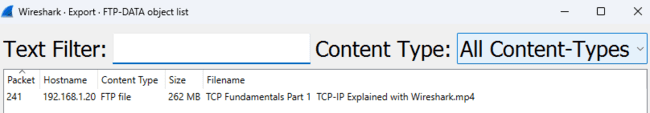 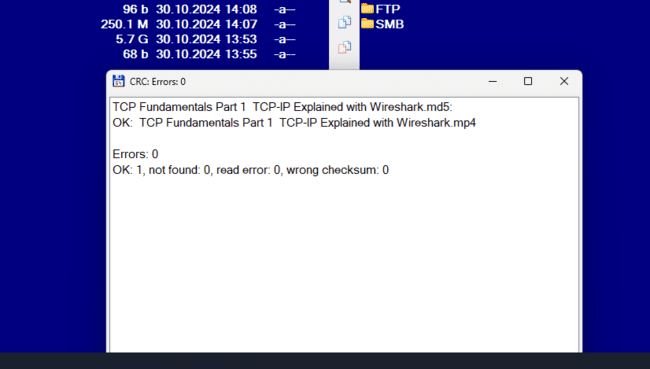 Now you can check with the md5 file if it works and the file is without CRC errors
Test and Measurement with low traffic
File Transfer
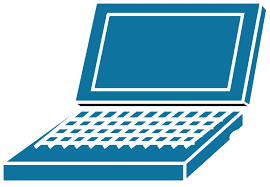 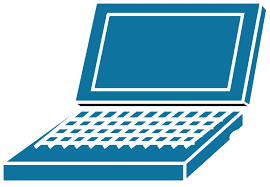 System B
System A
10Gbit/s)
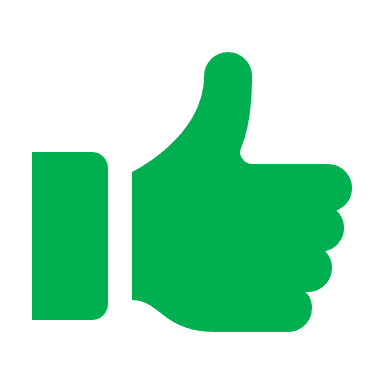 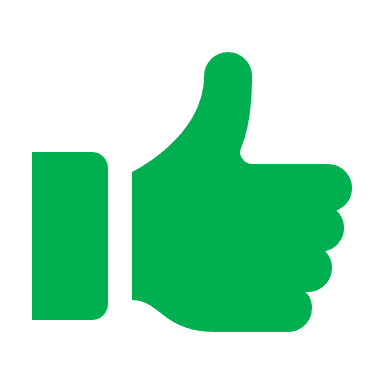 Packet Capture Engine
Riverbed Netshark 2100 (10Gbit/s)
Packet Capture Engine
Allegro 1000 (10Gbit/s)
The measurement has finished

Which measuring points had no errors?
Measurement Point 1
Measurement Point 2
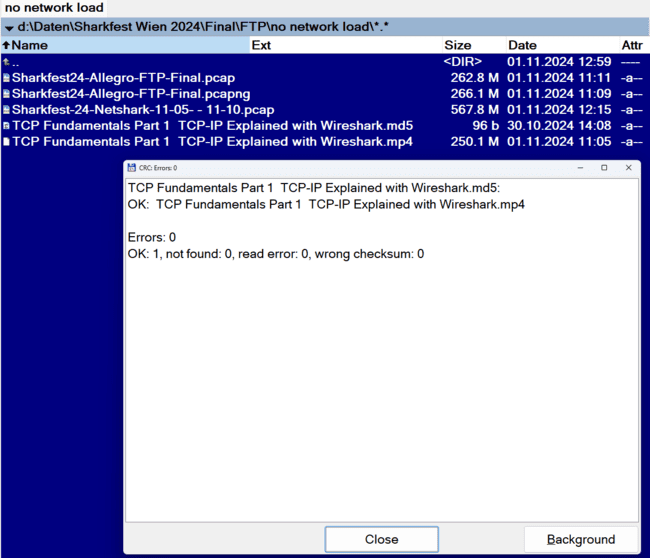 Measurement Point 3 (ACI)
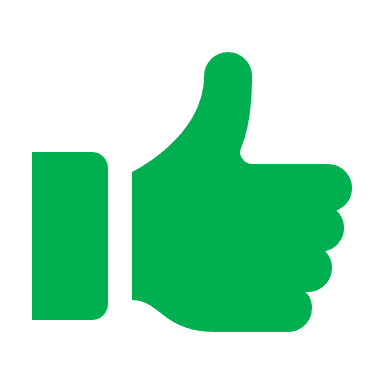 Packet Capture Engine
ARP XPert 6000 (20Gbit/s)
Summary
Summary measurement with low network traffic

All measuring points worked correctly
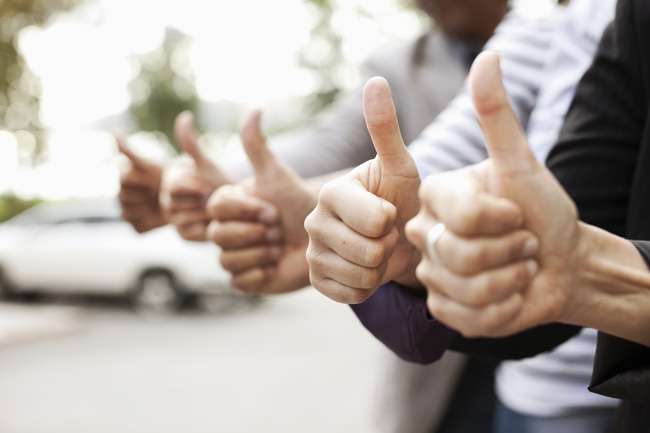 Test and Measurement with high volume traffic
File Transfer
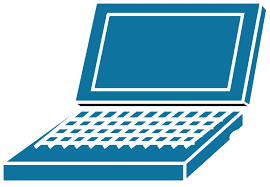 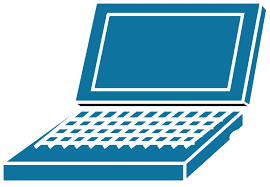 System B
System A
iPerf / JPerf Troughput Test
Fiber-Tap
Fiber-Tap
Packet Capture Engine
Packet Capture Engine
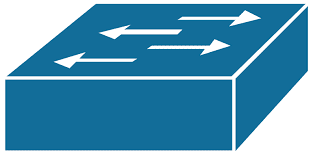 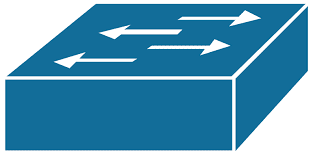 ACI-Leaf
ACI-Leaf
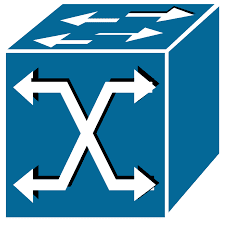 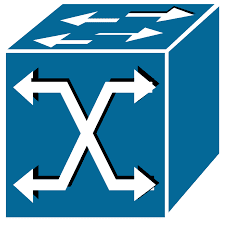 ACI-Spine
ACI-Spine
iPerf / JPerf Troughput Test with 3 Streams
Copy the file from A to B with FTP or SMB to the destination
ERSPAN
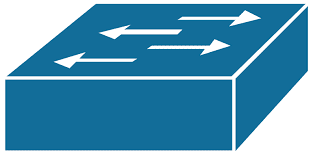 Packet Capture Engine
Test and Measurement with high volume traffic
File Transfer
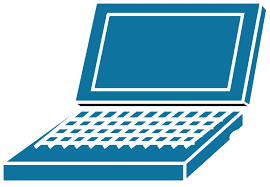 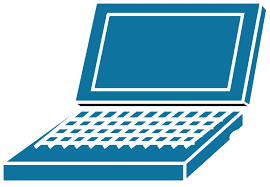 System B
System A
10Gbit/s)
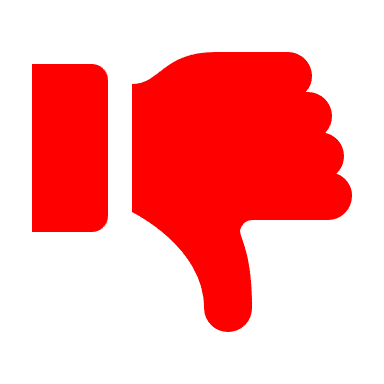 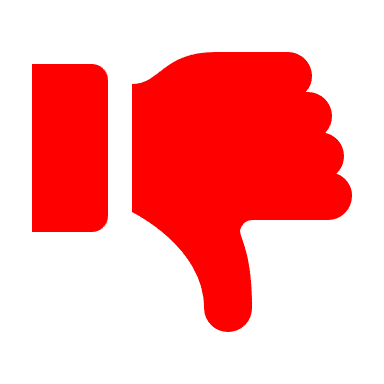 Packet Capture Engine
Riverbed Netshark 2100 (10Gbit/s)
Packet Capture Engine
Allegro 1000 (10Gbit/s)
The measurement has finished

Which measuring points had no errors?
Measurement Point 1
Measurement Point 2
Measurement Point 3 (ACI)
Packet Capture Engine
ARP XPert 6000 (20Gbit/s)
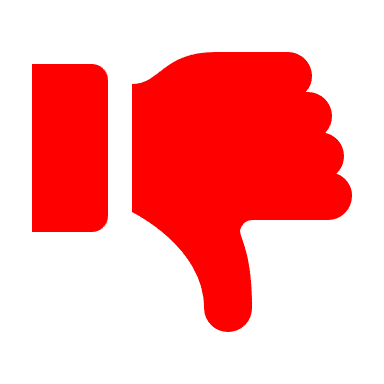 Test and Measurement with high volume traffic
File Transfer
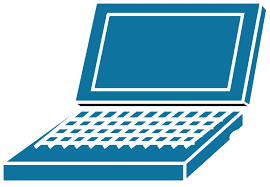 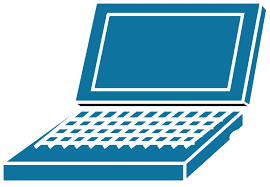 System B
System A
10Gbit/s)
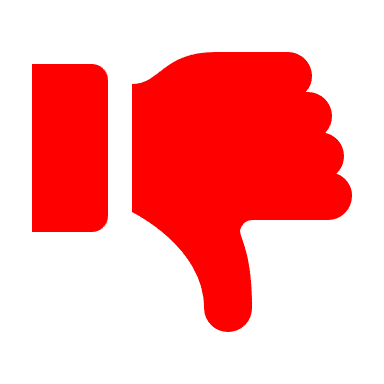 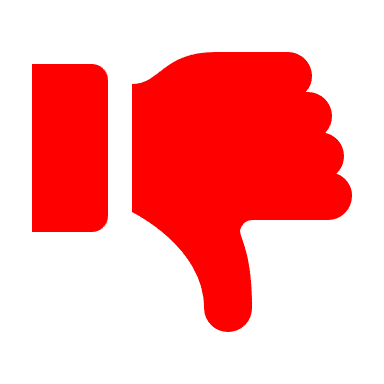 Packet Capture Engine
Riverbed Netshark 2100 (10Gbit/s)
Packet Capture Engine
Allegro 1000 (10Gbit/s)
No data found to restore, therefore no CRC to calculate
Measurement Point 1
Measurement Point 2
Measurement Point 3 (ACI)
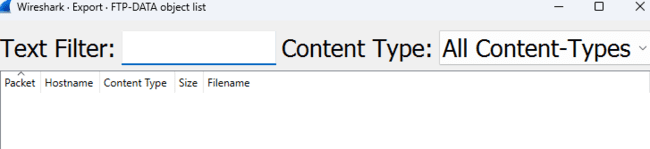 Packet Capture Engine
ARP XPert 6000 (20Gbit/s)
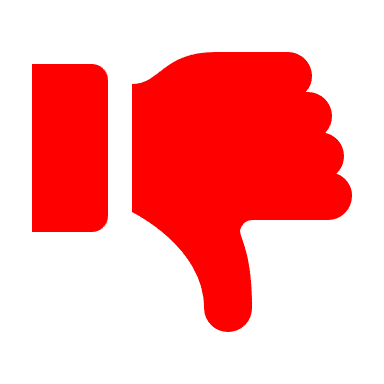 Summary
Summary measurement with big network traffic
No measuring point worked correctly 
Wireshark did not contain the file with FTP
Network Miner was empty


We don't know why it didn't work. But we will find out and present the solution at the next WiresharkFest. Before we close, here are some tips for you.
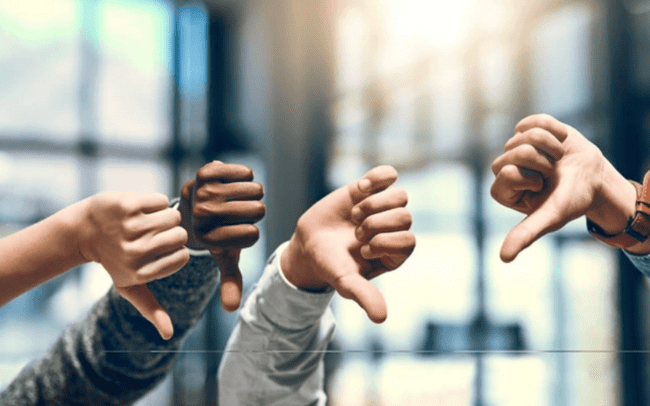 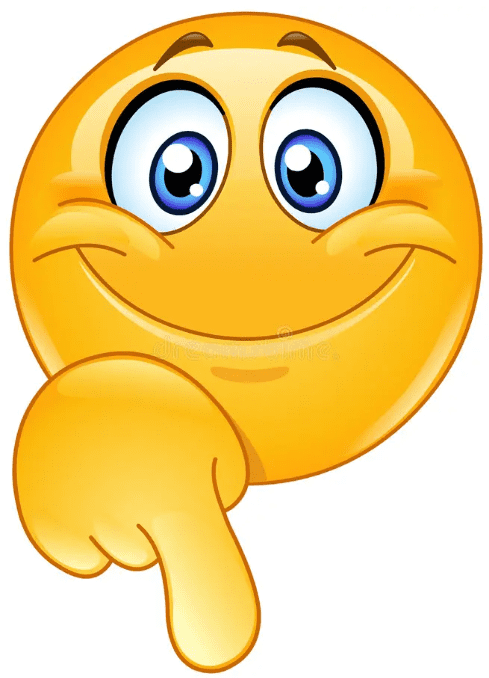 Tips and tricks
Create a baseline with your measurement setup

Create a MD5 test file first and then transfer the video (mp4) to see if all systems are working correctly

Try to generate a lot of load (Iperf/jperf) to see if the results are still correct

Come to the next SharkFest to see the follow-up post on how we solve the problem
Feedback
Q&A Mail:
 eduard.blenkers@bls.ch
Web: blog.packet-foo.com

markus.liechti@bit.admin.ch
Web: www.bit.admin.ch/de/arbeiten-beim-bit